Critical Thinking.

By thinking clearly and carefully about what is being said online, you can help sort the good information from the bad.
Knowledge Organiser: PhotoShop
PhotoShop Video Tutorials:
Reliability.

with the Internet, no one checks what has been written. The website that looks like it has all of the answers to your history homework might just be incorrect.
Fake Content?

AI (Artificial Intelligence) can now generate content automatically.
Creating videos like this is known as a “deepfake”. In theory you can make anyone say anything, even if they never did. It creates a whole new issue when it comes to fake news
PhotoShop Tutorial 1
Checking Reliability.

You need to double check things out for yourself - don't just believe what you read. You can do this by:
Clickbait - Websites and online platforms want you to click on them - that's how they can make money from advertising. Stories are often exaggerated to get you to click on them. 

Examples of clickbait: 
Articles with titles like these:
•"You Won't Believe What Happened Next!"
•"A normal guy goes to buy milk. What happens next is epic"
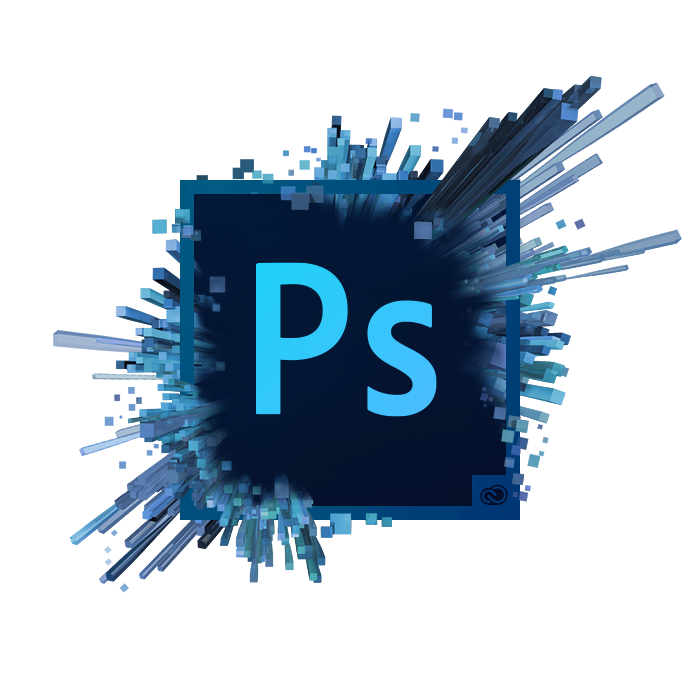 PhotoShop Tutorial 2
Can you find the same information/story in multiple places on Trust Worthy sites?
2. Does it sound believable? Does it look believable? Can you find any images the same/similar already publish online with other stories?
PhotoShop Tutorial 3
3. Check the following:
•The date for when it was last written
•The author of the information
•The sources of the information
•The website URL
•.com, .org and .net can be purchased and used by any individual​
•.edu, .sch and .ac.uk are reserved for educational institutions​
•.gov denotes a government website.